Stark Housing Network, Inc.
Homeless Continuum of Care of Stark County (HCCSC) Collaborative Applicant
Emergency Solutions Grant  (ESG)Application Workshop  Wednesday,  November  30,  2022
Emergency Solutions Grant (ESG)Program Overview
“The Homeless Emergency Assistance and Rapid Transition to Housing (HEARTH) Act of 2009 amended to the McKinney-Vento Homeless Assistance Act, revised the Emergency Shelter Grants Program and renamed it to the Emergency Solutions Grants (ESG) program. The ESG Interim Rule took effect on January 4, 2012. The change in the program name reflects the change in focus from addressing the needs of homeless people in emergency or transitional shelters to assisting people to quickly regain stability in permanent housing after experiencing a housing crisis and/or homelessness”.

The program provides funding to: 

Engage homeless individuals and families living on the street;
Improve the number and quality of emergency shelters for homeless individuals and families;
Help operate these shelters;
Provide essential services to shelter residents;
Rapidly re-house homeless individuals and families; and
Prevent families and individuals from becoming homeless.

https://www.hud.gov/program_offices/comm_planning/esg
Emergency Solutions Grant
City of Canton is the recipient of the annual Emergency Solutions Grant funding 

City of Canton holds an annual application competition to award funding to eligible sub-recipients that serve City of Canton residents 

Project funding decisions are based on the annual dollar amount the City of Canton receives from HUD, the project’s ability to meet threshold requirements and approved funding priorities  

Funding opportunities for ESG sub-recipients: 
Emergency shelter
Homelessness prevention
Rapid re-housing assistance
Homeless Management Information System (HMIS)
Street outreach
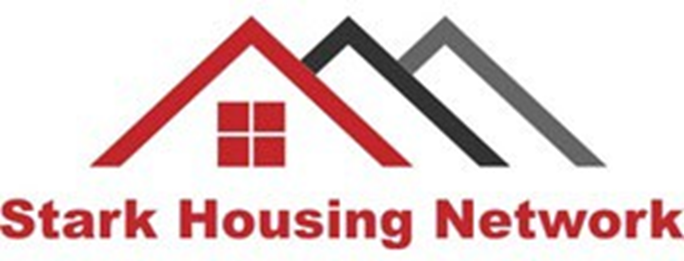 Collaborative Applicant for the Homeless Continuum of Care of Stark County  Contracted by the City of Canton to provide administrative services for ESG funding including the development of program policies, monitoring of program activities, and oversight of the application process
FY2023 ESG Funding Priorities
In order of priority:
Homeless Management Information System
Homelessness Prevention  
Emergency Shelter

Funding priorities are recommended to the City of Canton by the Homeless Continuum of Care of Stark County (HCCSC)
ESGThreshold Requirements
Abide by ESG Regulations, HMIS and Coordinated Entry (CE) Requirements

Comply with the HUD’s definition of  “Homeless” or  “At Risk of Homelessness” HUD's Definition of Homelessness: Resources and Guidance - HUD Exchange

1:1 match with sources that meet match requirements identified in ESG interim regulations – 24 CFR 576.201

Agencies applying must actively participate in the Homeless Continuum of Care of Stark County (HCCSC)
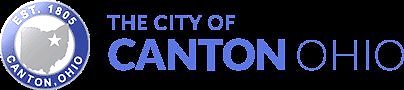 City of Canton ESG Application Resources
FY2023 ESG Local Application Guidance
FY2023 ESG Project Applications
FY2023 ESG Local Scoring Form
 

All FY2023 Emergency Solutions Grant (ESG) documents are located on the funding page Starkcountyhomeless.org website
[Speaker Notes: 1. CoC Application - This application outlines the CoC’s planning, progress and strategies, and governing structure
2. Project Applications - Providers will complete an eSNAPS application for each project for both renewal and/or new/expansion projects seeking funding through the HUD CoC Program competition and submitted to 
     HUD as a part of the Consolidated Application
3. Priority Listing -this listing will provide HUD with information of projects’ rank in order of priority]
ESG Competition Timeline & Submission
Application period opened on November 14, 2022
 
Application period ends on December 13, 2022 (11:59 pm)

 Applications must be submitted to the Stark Housing Network, Inc. 

 mbragg@starkhousingnetwork.org
Helpful Tips
Review the ESG Application Guidance, ESG Application, and all required attachments before submission

Double check all attachments are submitted with the ESG application 

Complete all elements of the ESG Application for funding consideration
Resources & Guidance
HUD Exchange 

ESG Requirements

ESG Law, Regulations, and Notices

McKinney-Vento Homeless Assistance Act

Emergency Solutions Grants (ESG) Program Components Quick Reference

ESG Code of Regulations

StarkCountyhomeless.org
Thank you!